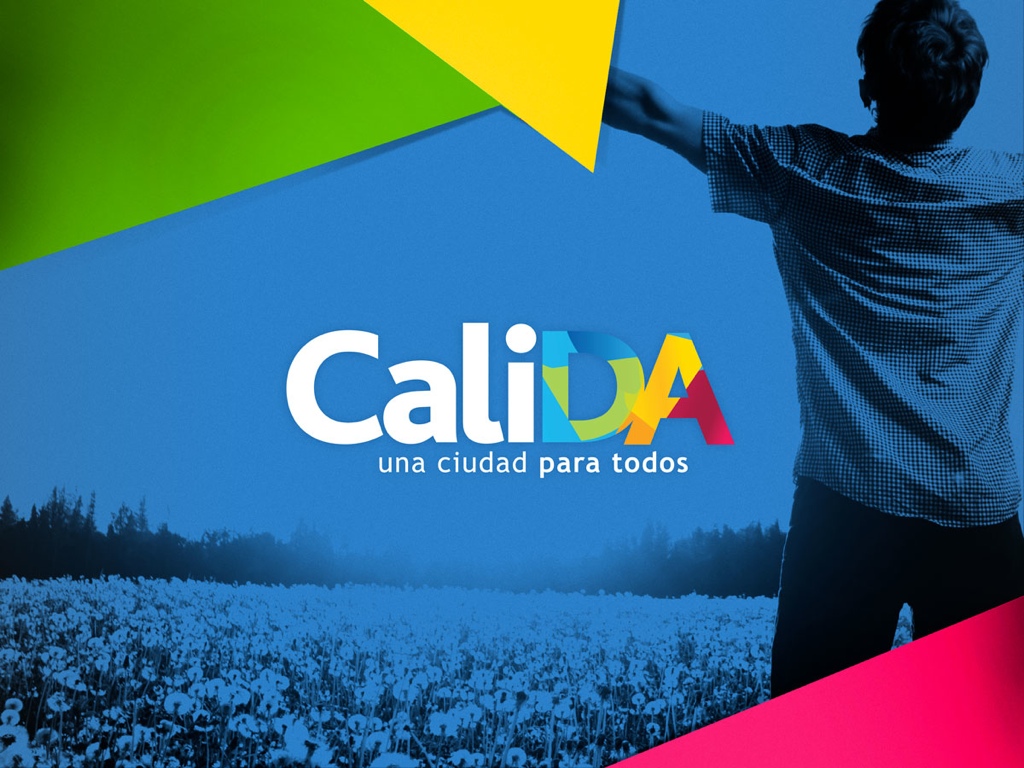 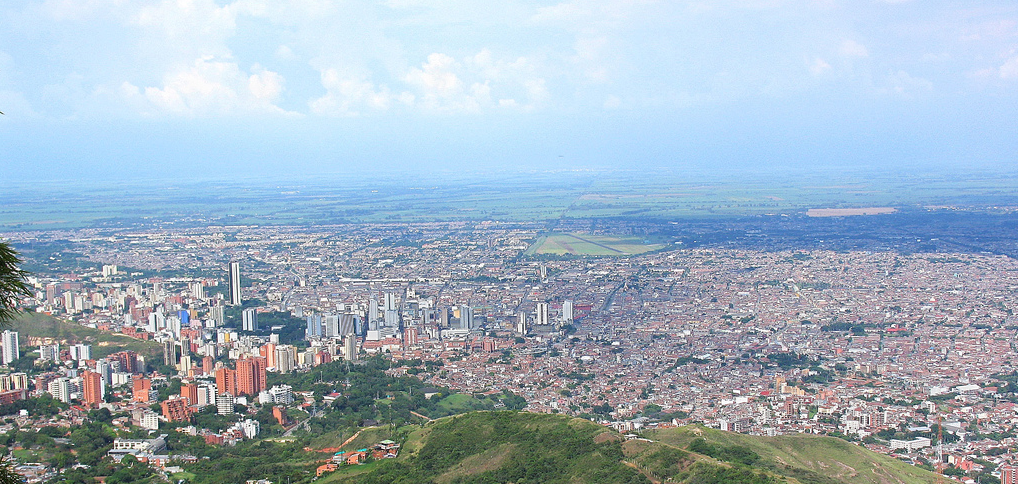 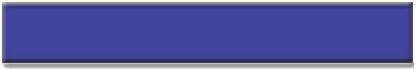 ACUERDO 321 del 2011 
“Por medio del cual se estructura el                                                                      Estatuto Tributario Municipal”

DECRETO EXTRAORDINARIO 139 del 2012
“Por medio del cual se expide el Procedimiento Tributario para el Municipio de Santiago de Cali”
SUBDIRECCIÓN DE IMPUESTOS Y RENTAS MUNICIPALES
Facilitador: JUAN CARLOS RAMIREZ G.
ACUERDO 321 del 2011 
“Por medio del cual se estructura el Estatuto Tributario Municipal”
ACUERDO 321 del 2011 “Por medio del cual se estructura el Estatuto Tributario Municipal”
Art. 5. Vigencia y derogatorias. El presente Acuerdo Municipal rige a partir de la fecha de su publicación en el Boletín Oficial del Municipio de Santiago de Cali y tendrá efectos fiscales en materia sustancial de conformidad con lo previsto en el inciso 3 del artículo 338 de la Constitución Política.
El presente Acuerdo Municipal deroga las siguientes disposiciones:
(…)
Así como las normas que le sean contrarias.

APLICACIÓN DE LA LEY SANCIONATORIA EN EL TIEMPO
C.E. Sent. 18274 del 2011. C.P. William Giraldo Giraldo
Cpto. DIAN 62471, ago. 6/96
Cpto. DIAN 13842, feb. 17/2000

APLICACIÓN DE LA LEY PROCEDIMENTAL EN EL TIEMPO
C.E. Sent. 8604 de 1998. C.P. Mariela Vega de Herrera
ACUERDO 321 del 2011 
“Por medio del cual se estructura el Estatuto Tributario Municipal”
ACUERDO 321 del 2011 
“Por medio del cual se estructura el Estatuto Tributario Municipal”
ACUERDO 321 del 2011 
“Por medio del cual se estructura el Estatuto Tributario Municipal”
ACUERDO 321 del 2011 
“Por medio del cual se estructura el Estatuto Tributario Municipal”
ACUERDO 321 del 2011 
“Por medio del cual se estructura el Estatuto Tributario Municipal”
ACUERDO 321 del 2011 
“Por medio del cual se estructura el Estatuto Tributario Municipal”
ACUERDO 321 del 2011 
“Por medio del cual se estructura el Estatuto Tributario Municipal”
ACUERDO 321 del 2011 
“Por medio del cual se estructura el Estatuto Tributario Municipal”
ACUERDO 321 del 2011 
“Por medio del cual se estructura el Estatuto Tributario Municipal”
ACUERDO 321 del 2011 
“Por medio del cual se estructura el Estatuto Tributario Municipal”
ACUERDO 321 del 2011 
“Por medio del cual se estructura el Estatuto Tributario Municipal”
ACUERDO 321 del 2011 
“Por medio del cual se estructura el Estatuto Tributario Municipal”
ACUERDO 321 del 2011 
“Por medio del cual se estructura el Estatuto Tributario Municipal”
ACUERDO 321 del 2011 
“Por medio del cual se estructura el Estatuto Tributario Municipal”

REGIMEN SANCIONATORIO
ACUERDO 321 del 2011 
“Por medio del cual se estructura el Estatuto Tributario Municipal”

REGIMEN SANCIONATORIO
DECRETO EXTRAODINARIO 139 del 2012 
“Por medio del cual se expide el Procedimiento Tributario del                            Municipio de Santiago de Cali”
GRACIAS
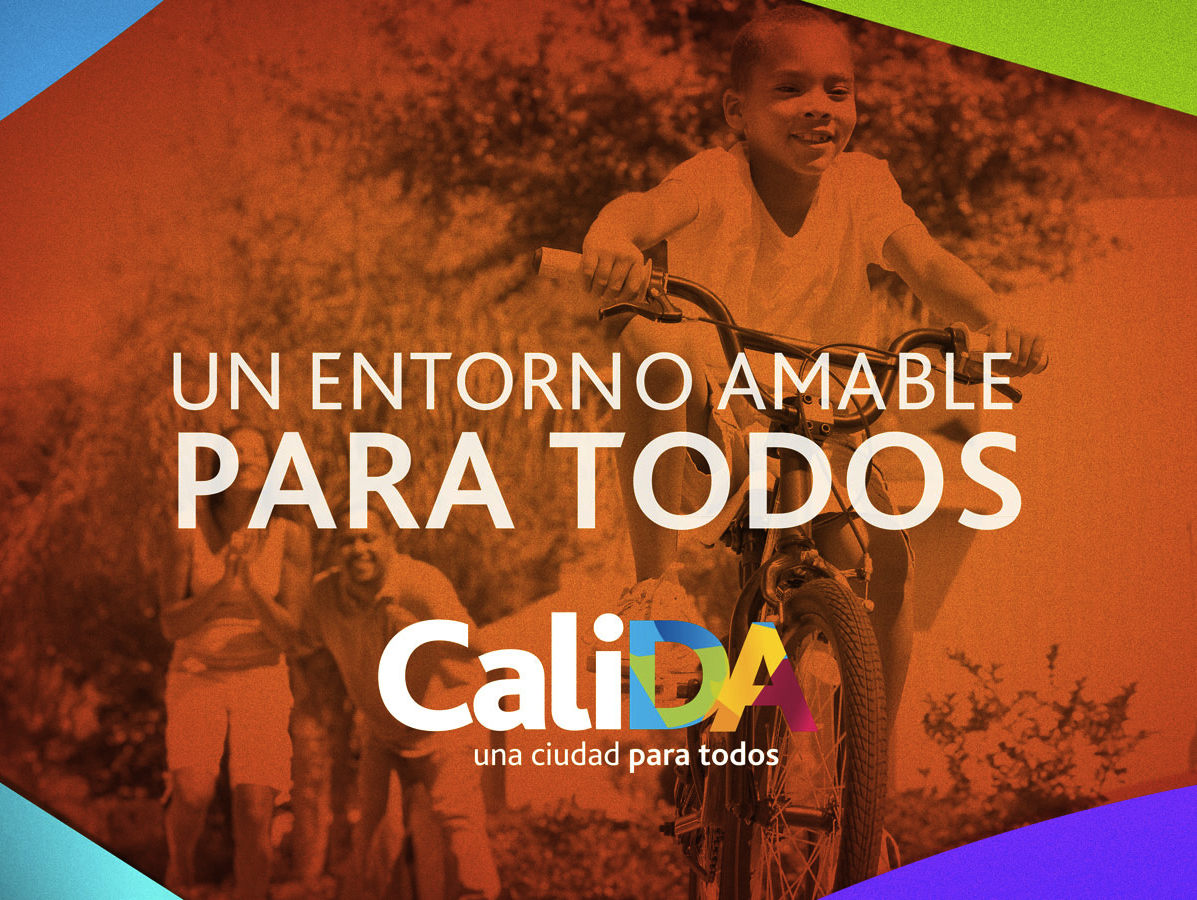